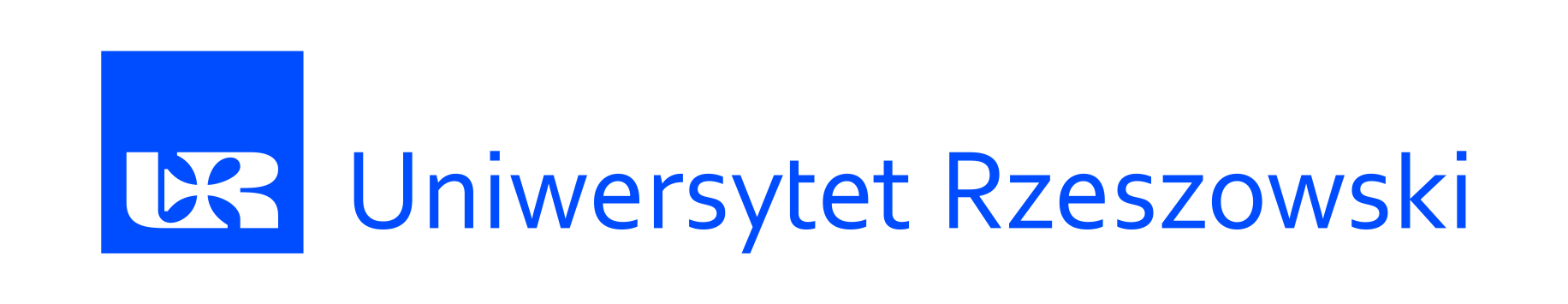 UNIWERSYTET RZESZOWSKIJAKUB R.KULTUROZNAWSTWO II ROKANIMACJA SPOŁECZNOŚCI LOKALNYCHКиївська область
Жешувський університет
Якуб Р.
Культурологія 2 курс
Анімація місцевих громад
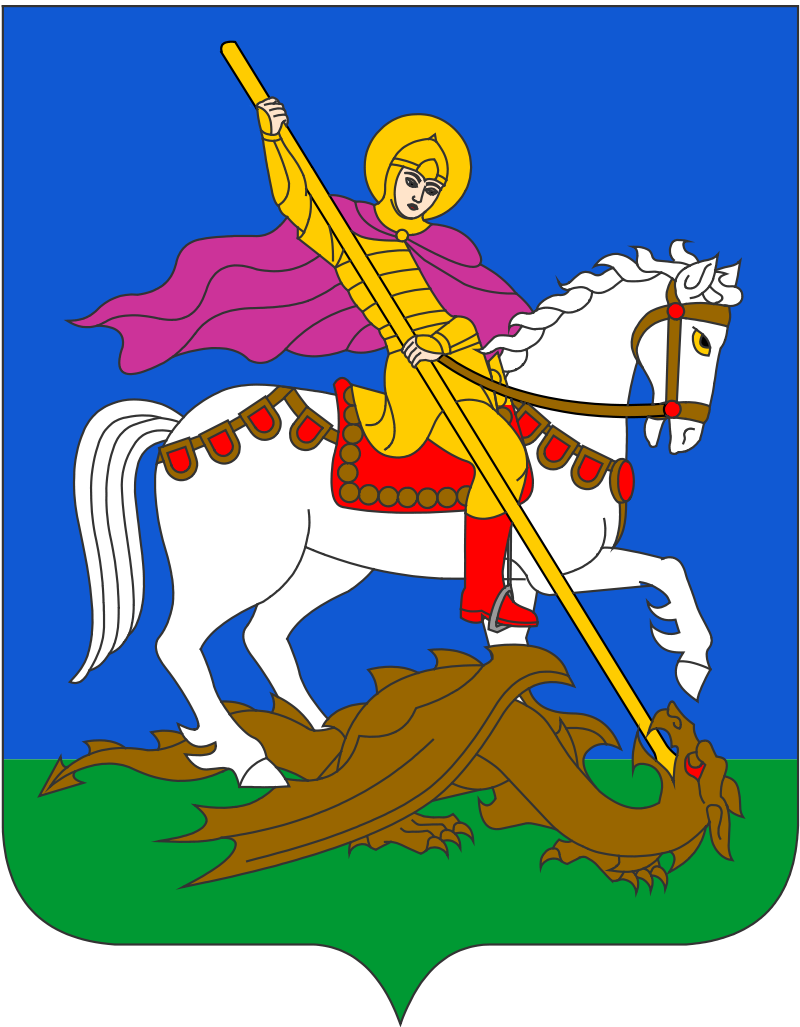 Україна
це герб Київської області






Це герб України — золотий тризуб на синьому щиті
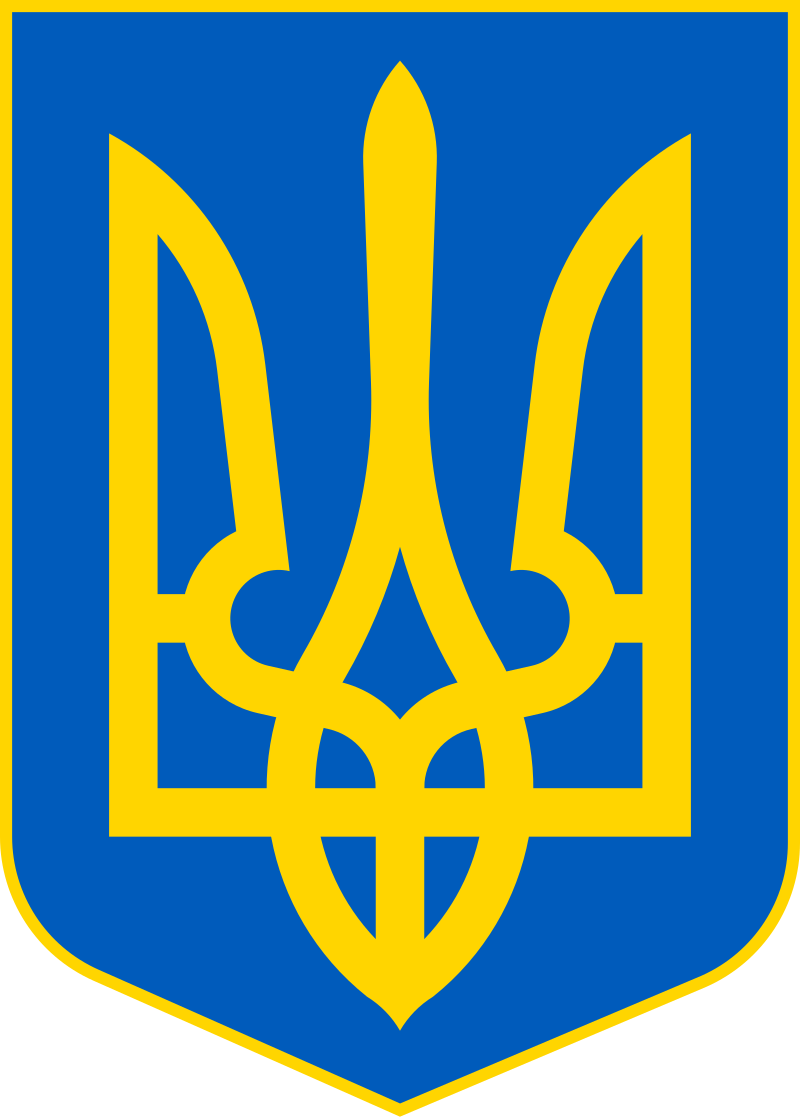 Україна на карті світу
УКРАЇНА НА КАРТІ Європи
Загальна інформація​
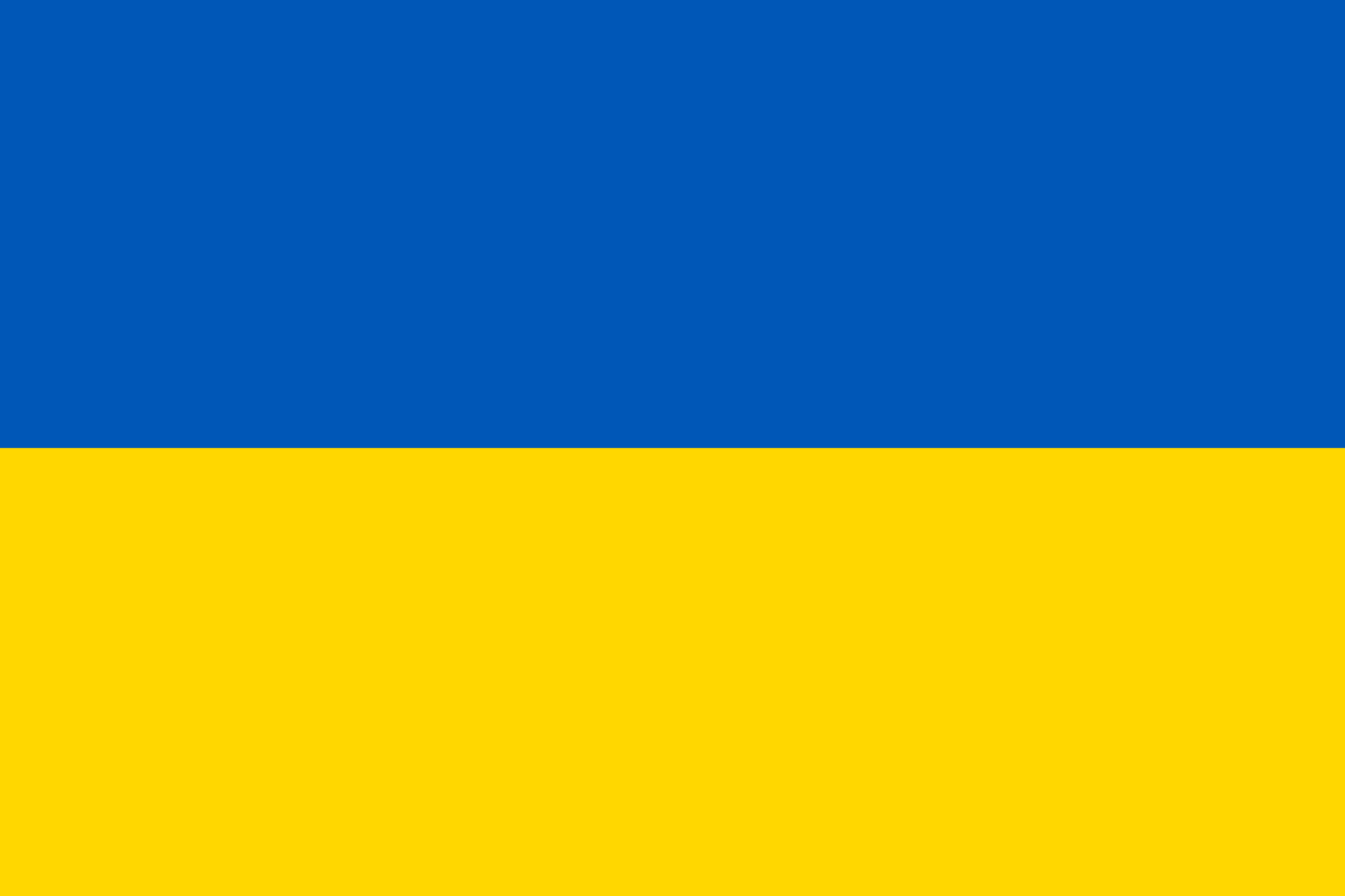 Прапор: ​

​
Україна – держава, розташована у Східній Європі,​
Столиця України – Київ,​
День Незалежності України: 24 серпня 1991 року​
Президент:  Володимир Олександрович Зеленський,​
Валюта: гривні ​
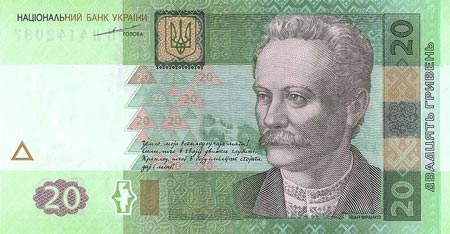 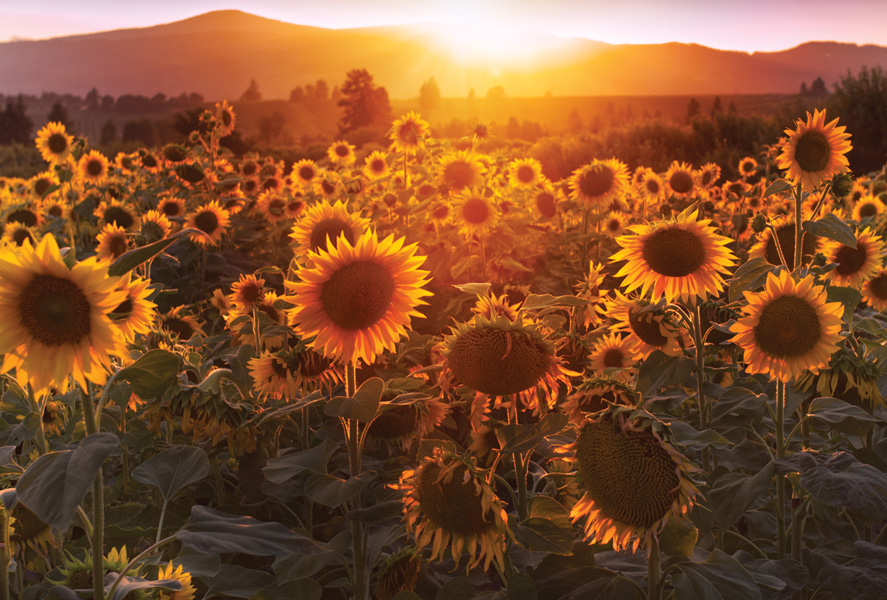 Важлива інформація
Україна має 24 області;
Панівна релігія — православне християнство;
На сході та півночі межує з Російською Федерацією, з якою має понад 1,5 тис км сухопутного кордону. З іншими сусідами – Білоруссю, Польщею, Словаччиною, Угорщиною, Румунією та Молдовою;
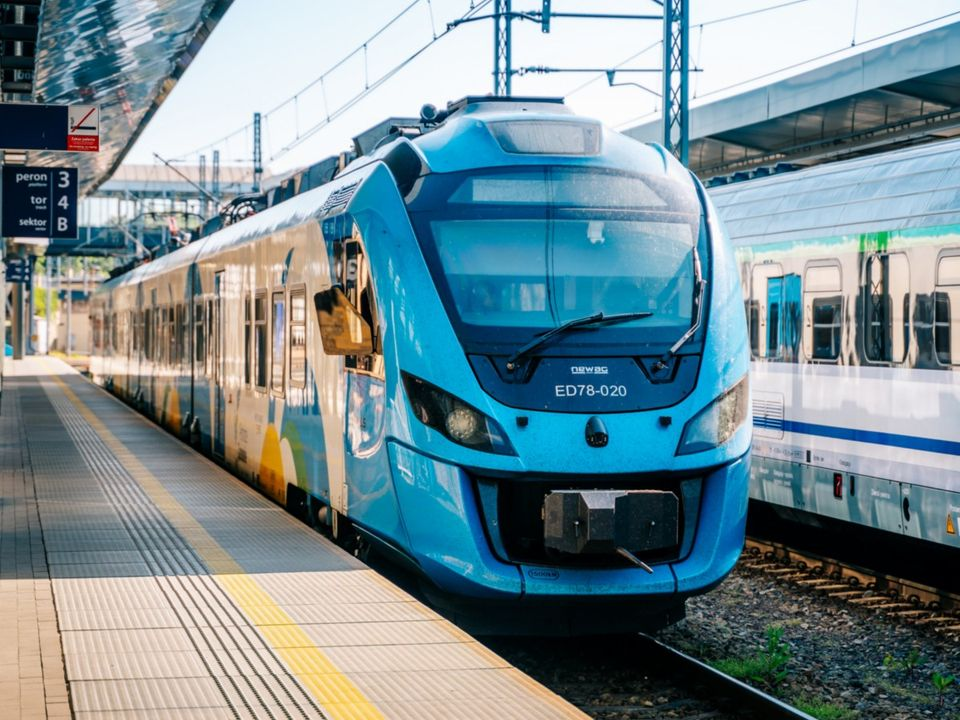 На якому транспорті можна приїхати в Україну?
В Україну можна дістатися поїздом, автобусом і автомобілем.
• Автобус з Варшави до Львова (сімдесят злотих)
Час у дорозі: сім годин.
• Потяг з Варшави до Львова (вісімдесят злотих)
Час у дорозі: дев'ять годин тридцять хвилин.
Неофіційна символіка України
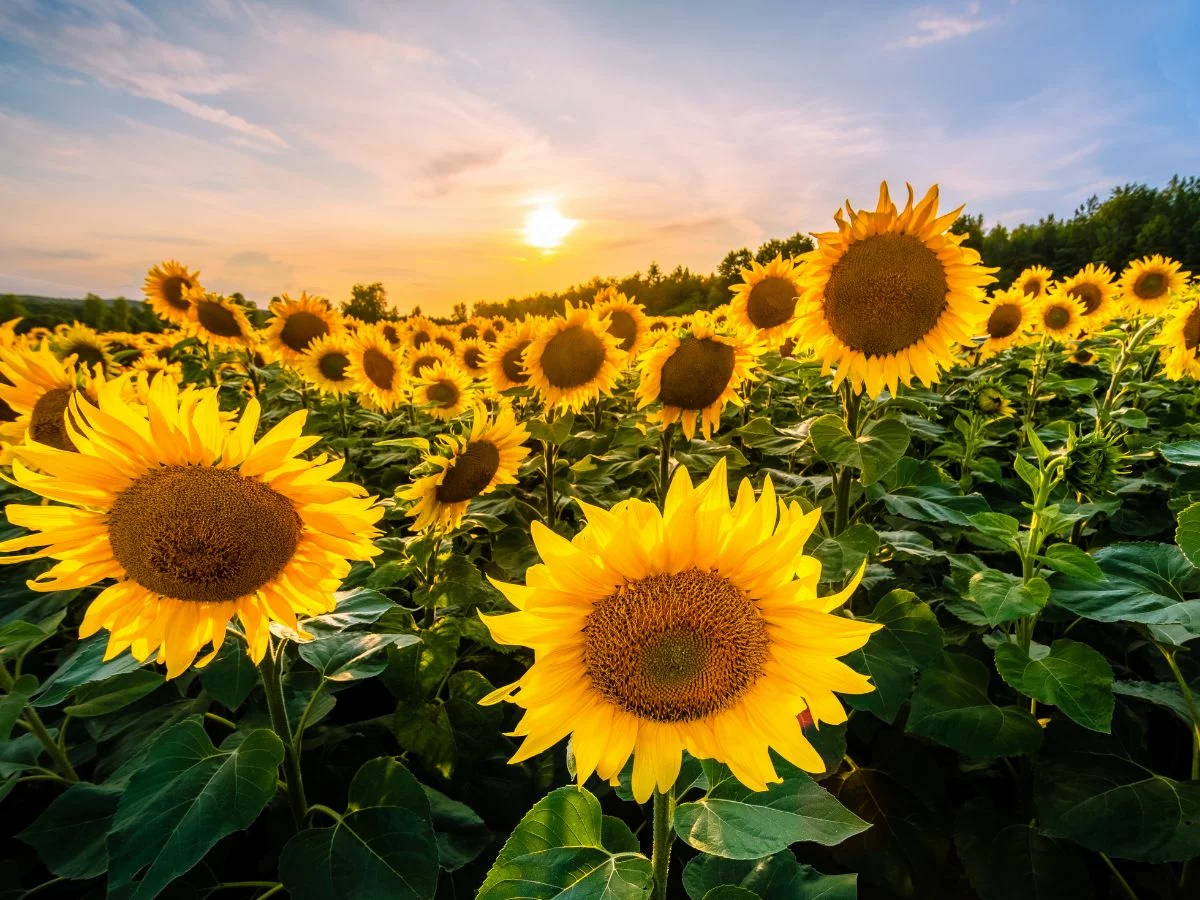 Квітка: Cоняшник:




Їжа: Вареники:
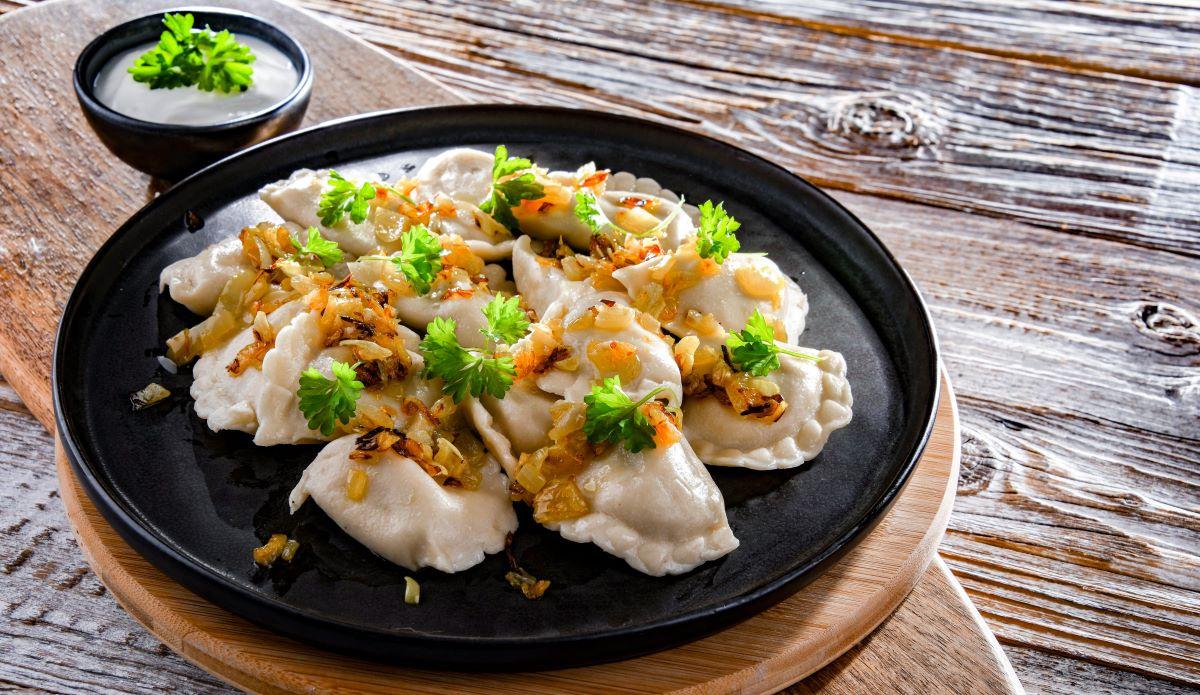 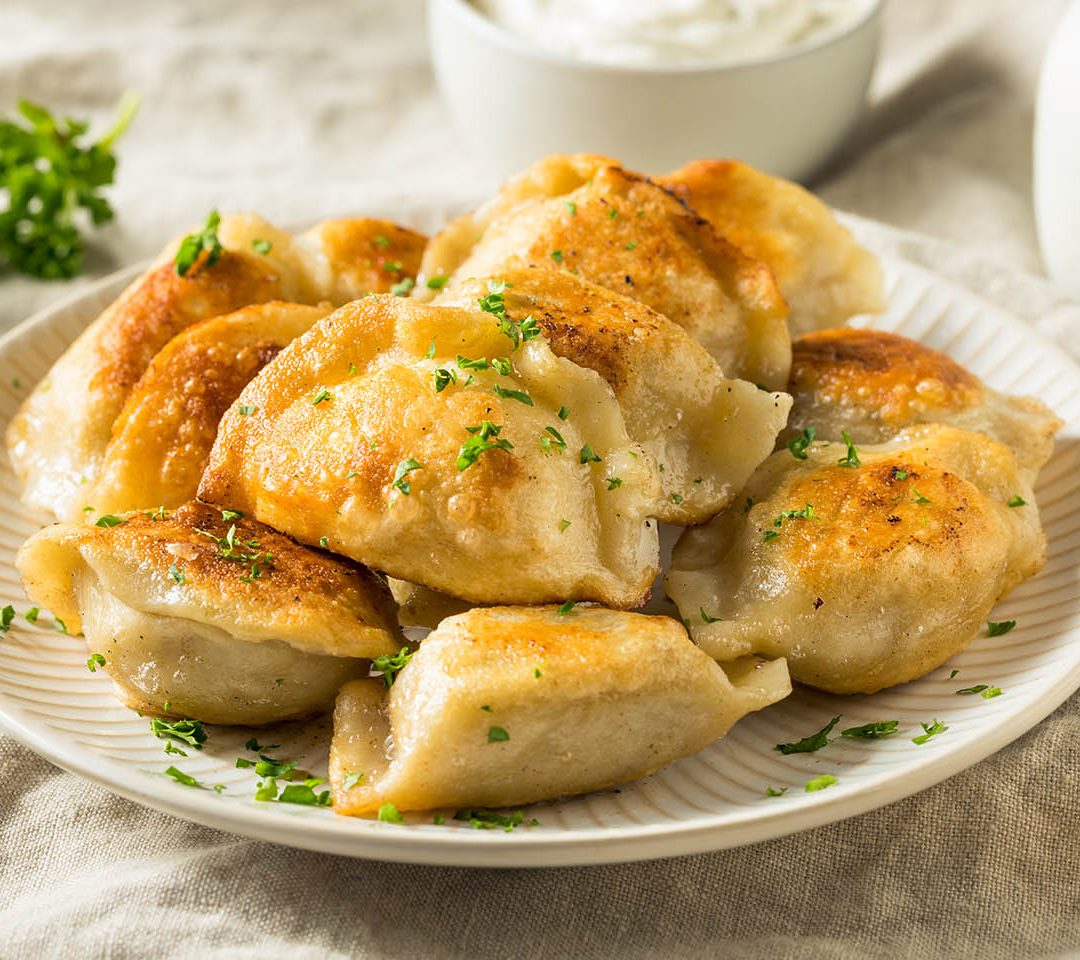 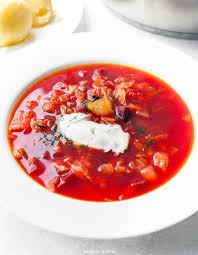 Національна кухня України
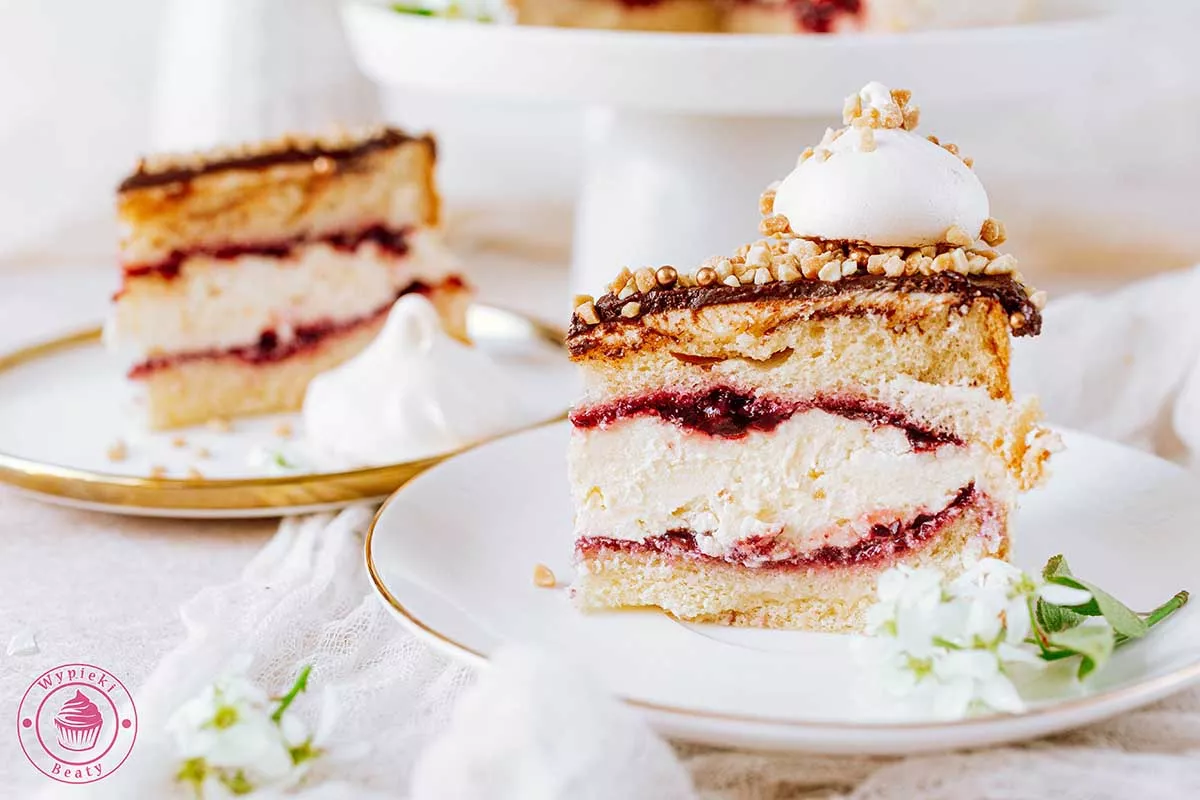 Український борщ з буряком, 
київський торт, 
вареники
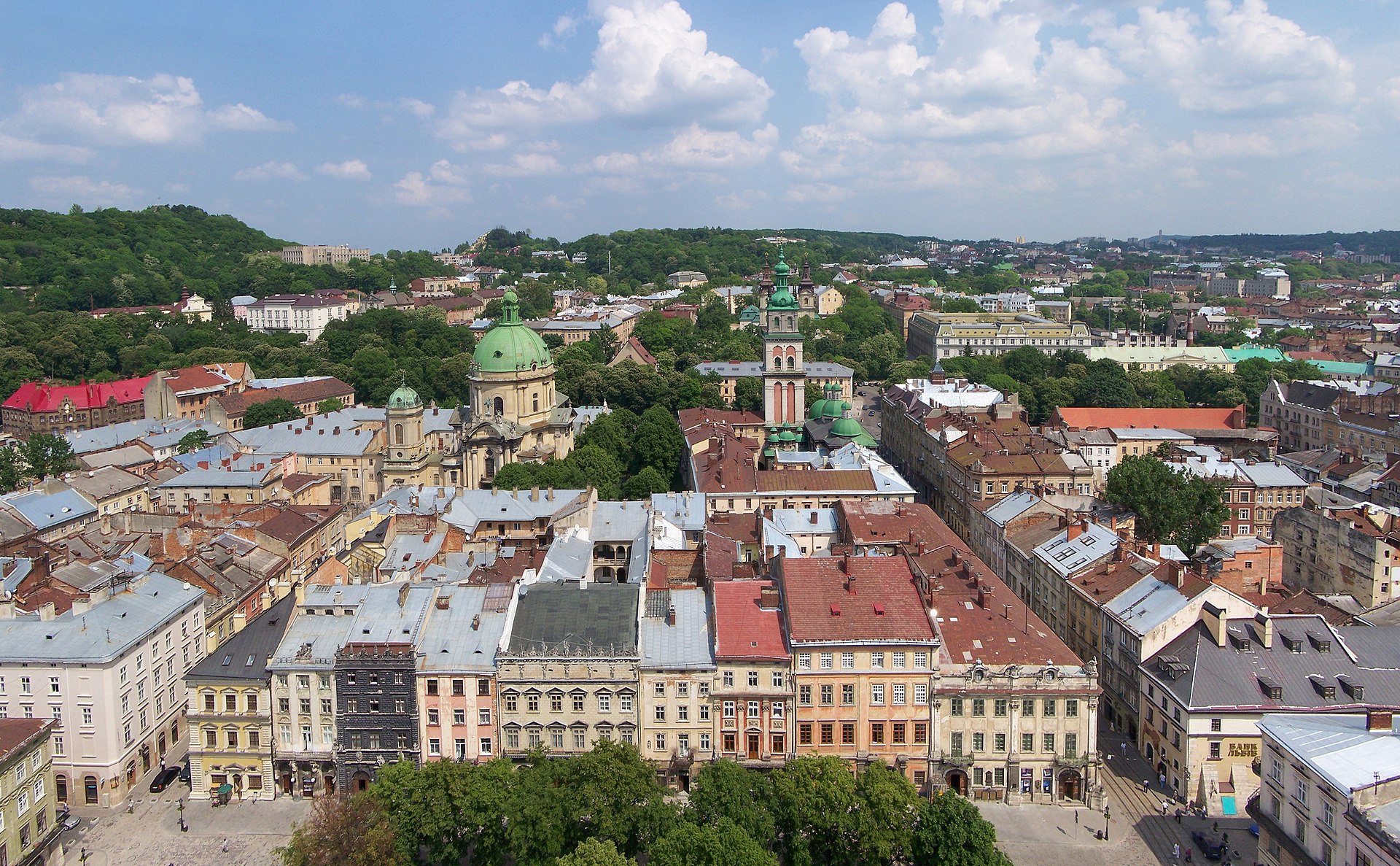 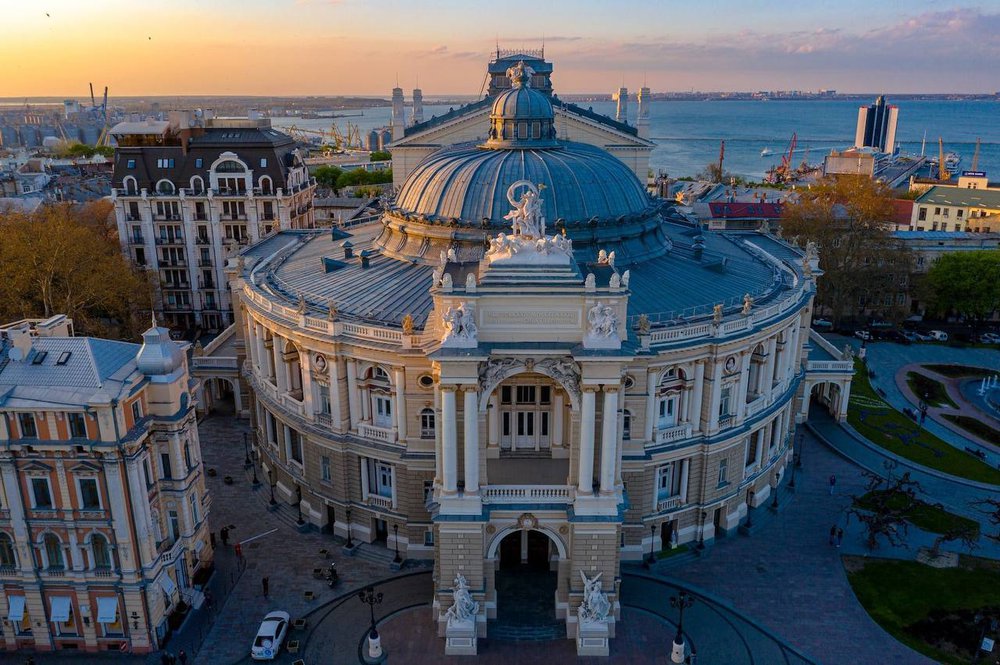 Список об’єктів Світової спадщини ЮНЕСКО в Україні
Комплекс Старого міста Львова
Оде́са (Історичний центр Одеси)
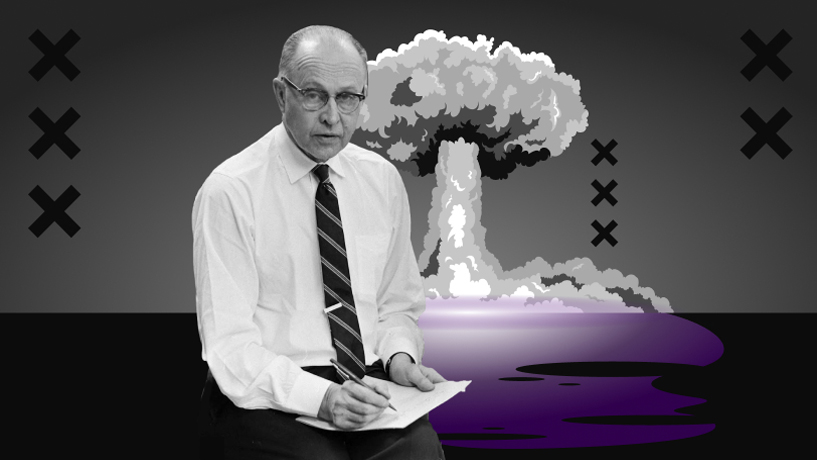 Відомі люди України у галузі культури, науки, спорту, історії
Володимир Кличко - боксер-важковаговик, багаторазовий чемпіон світу, брат Віталія Кличка.
Ярослав Мудрий - великий князь київський.
Тарас Шевченко - один із найвидатніших українських поетів і письменників, а також художник. Вважається народним героєм України.
Сусана Алімівна Джамаладінова - українська співачка, актриса та автор пісень.
Георгій Богданович Кістяківський - Фізик і хімік українського походження, який працює над Манхеттенським проектом, пов’язаним з Гарвардським університетом.
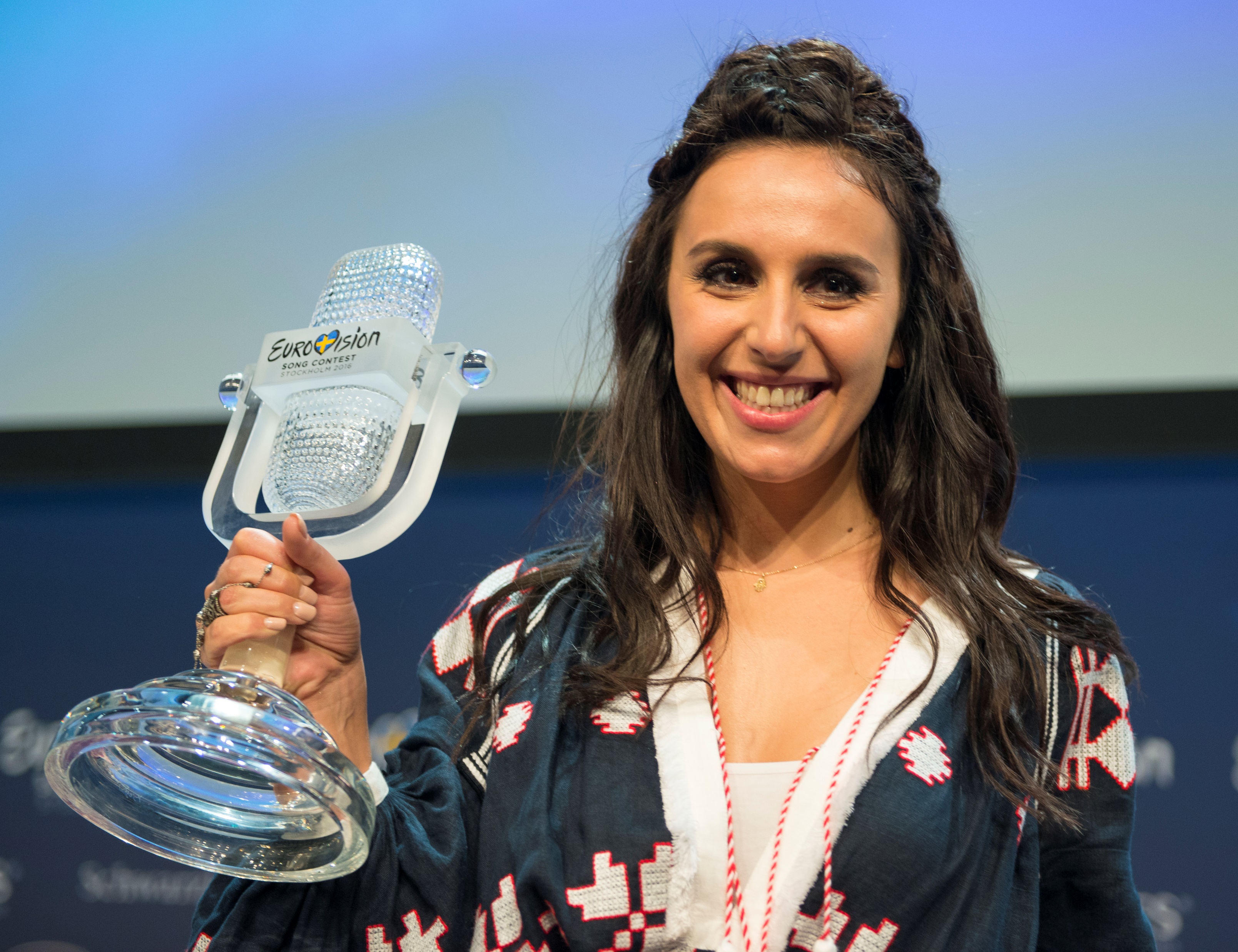 Це Київська область на карті України
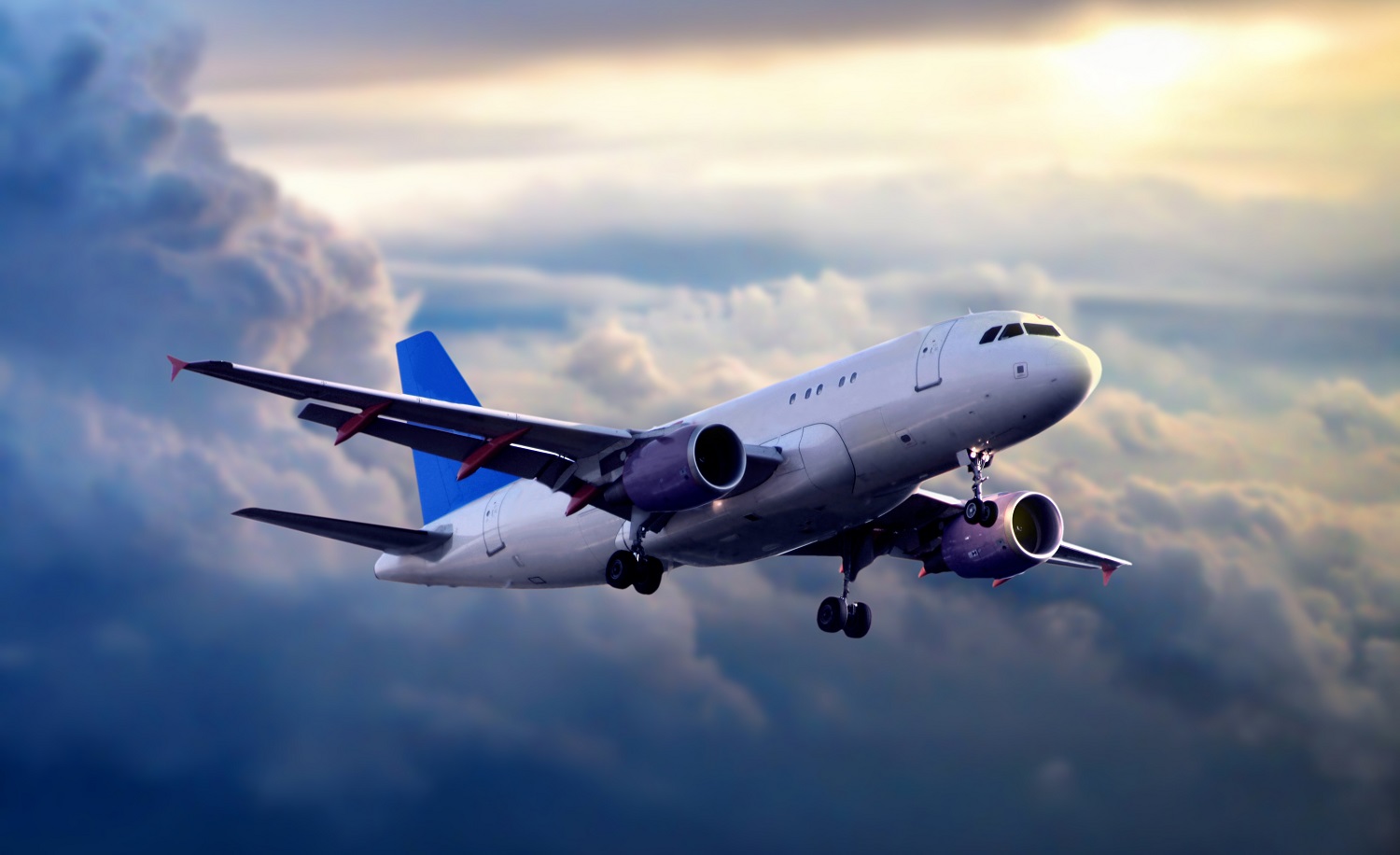 На якому транспорті можна приїхати в область?
1. Літак
Місто в Польщі: Варшава
Час у дорозі: приблизно 1,5-2 години.
Вартість: від 200 до 500 злотих.
2. Поїзд
Місто в Польщі: Варшава
Час у дорозі: орієнтовно 14-18 годин.
Вартість: від 200 до 400 злотих.
3. Автобус
Місто в Польщі: Варшава
Час у дорозі: приблизно 16-24 години.
Вартість: від 100 до 250 злотих.
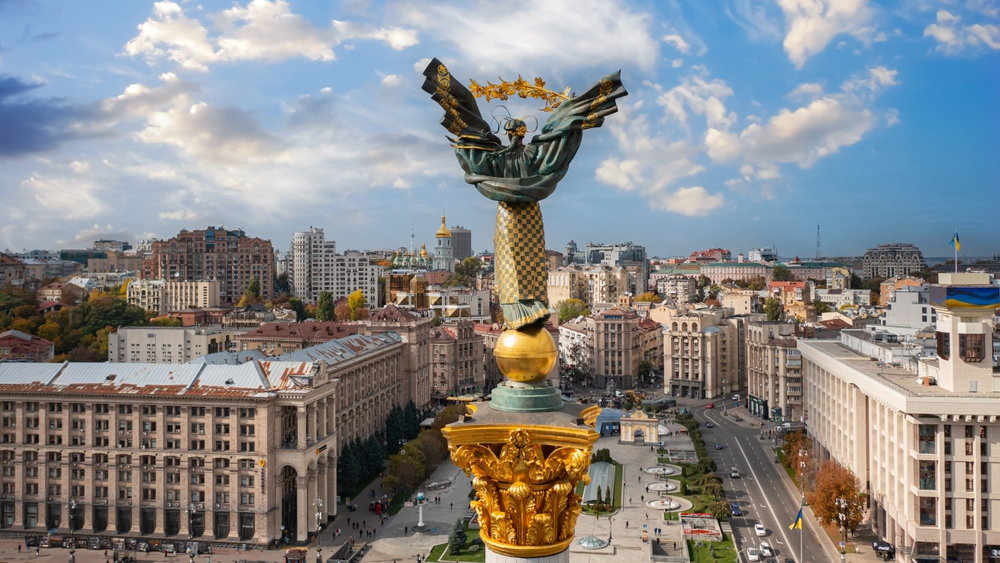 Дані про Київську обл
Київська область - Основна інформація
Столиця: Київ (проте сам Київ є окремим містом з правами області і не входить до складу Київської області)
Площа: приблизно 28 121 км²
Дата заснування: 27 лютого 1932 року
Адміністративний поділ:
Київська область поділяється на 7 районів
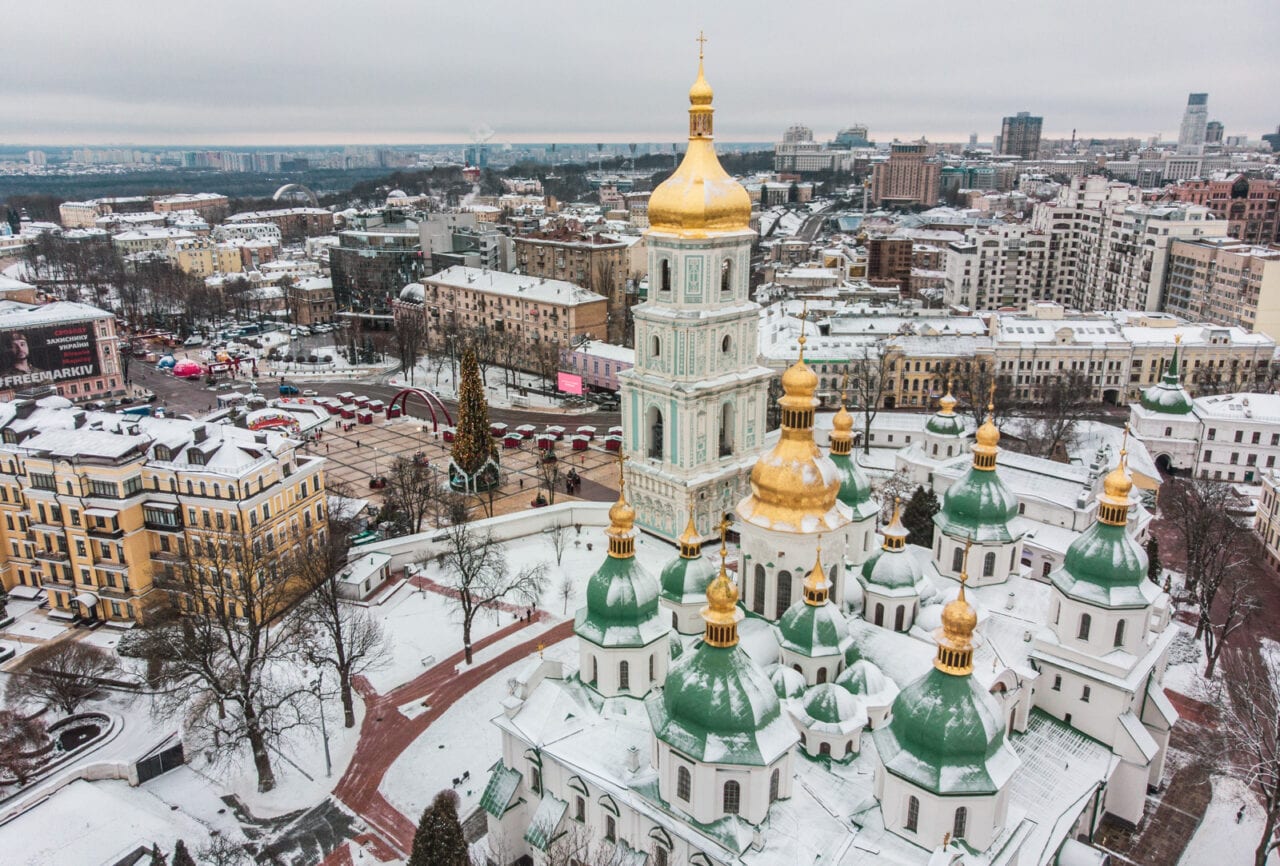 історія київської області
Київська область була утворена 27 лютого 1932 року в рамках адміністративної реорганізації УРСР. Протягом багатьох років він зазнав численних змін на кордоні та адміністрації, особливо під час та після Другої світової війни. Нині Київська область оточує місто Київ, яке є столицею України та головним політичним, економічним і культурним центром країни.
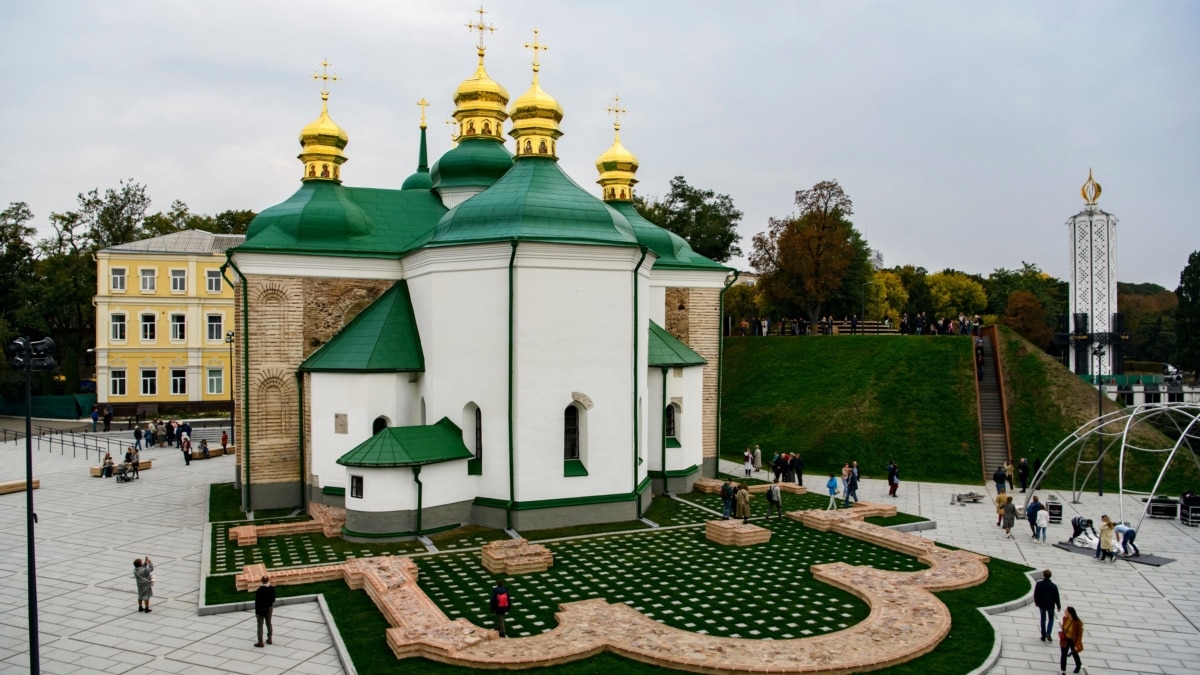 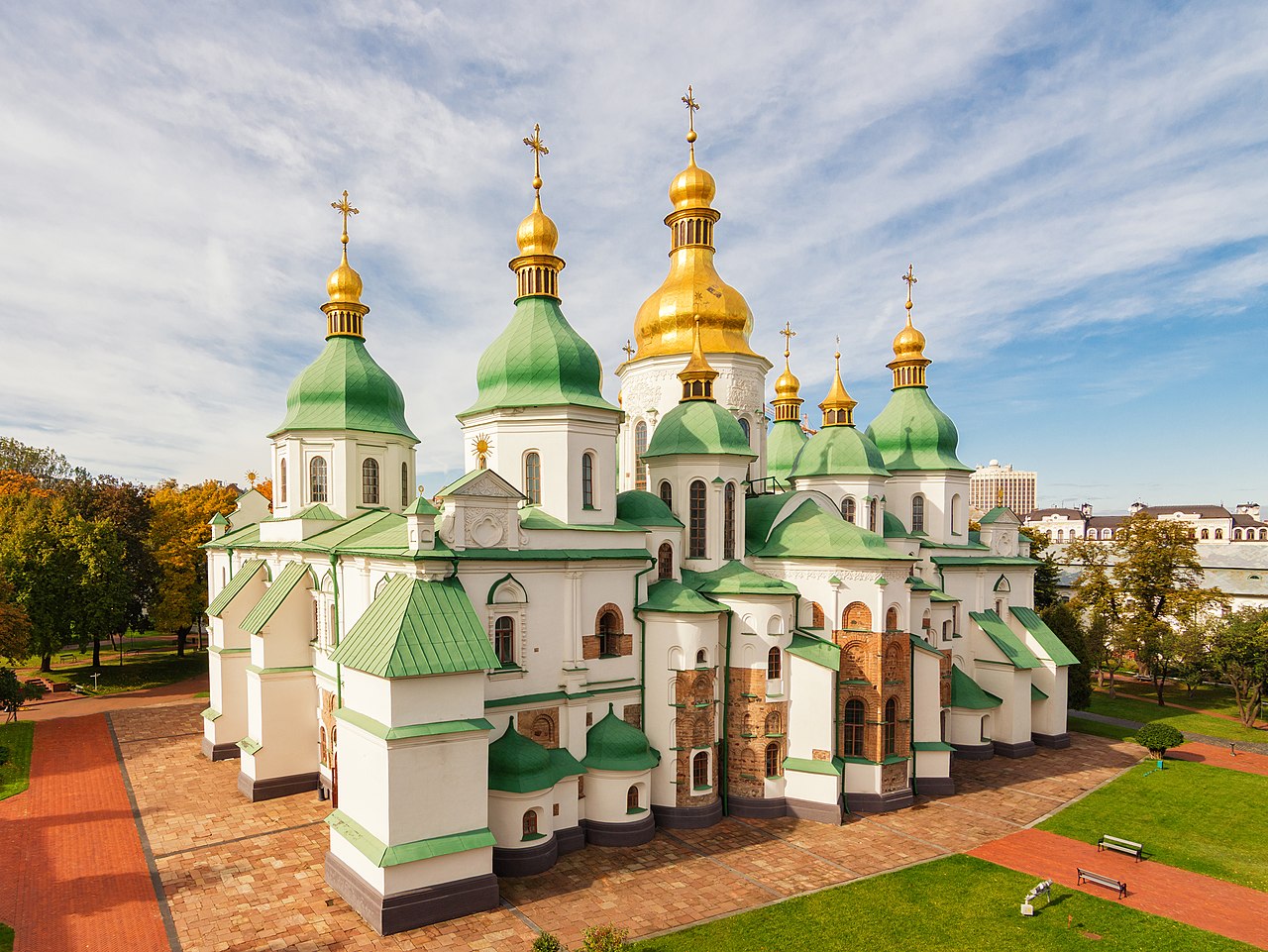 Світова спадщина ЮНЕСКО в Київській області
Софійський собор (Київ)
Церква Спаса на Берестові
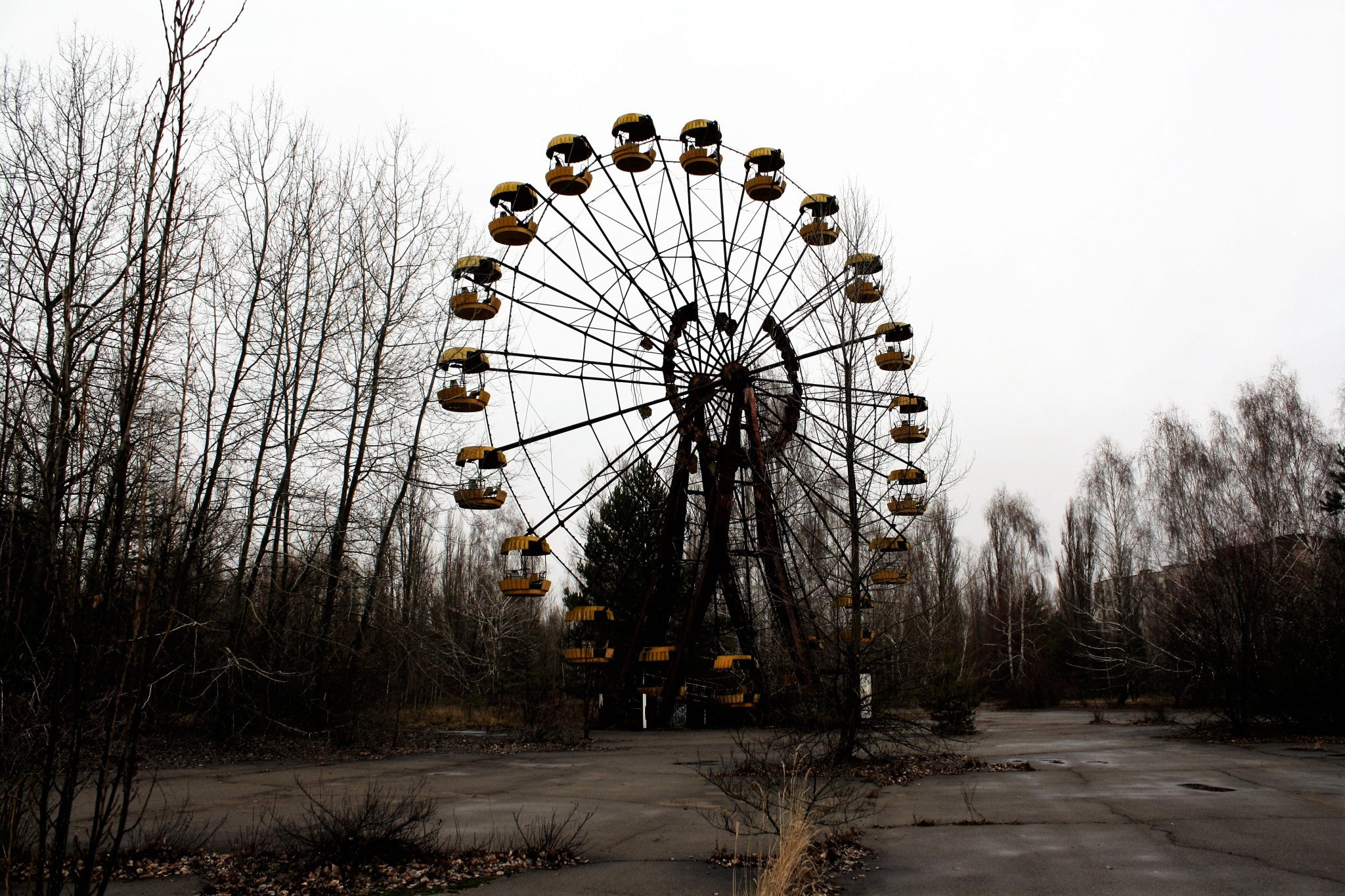 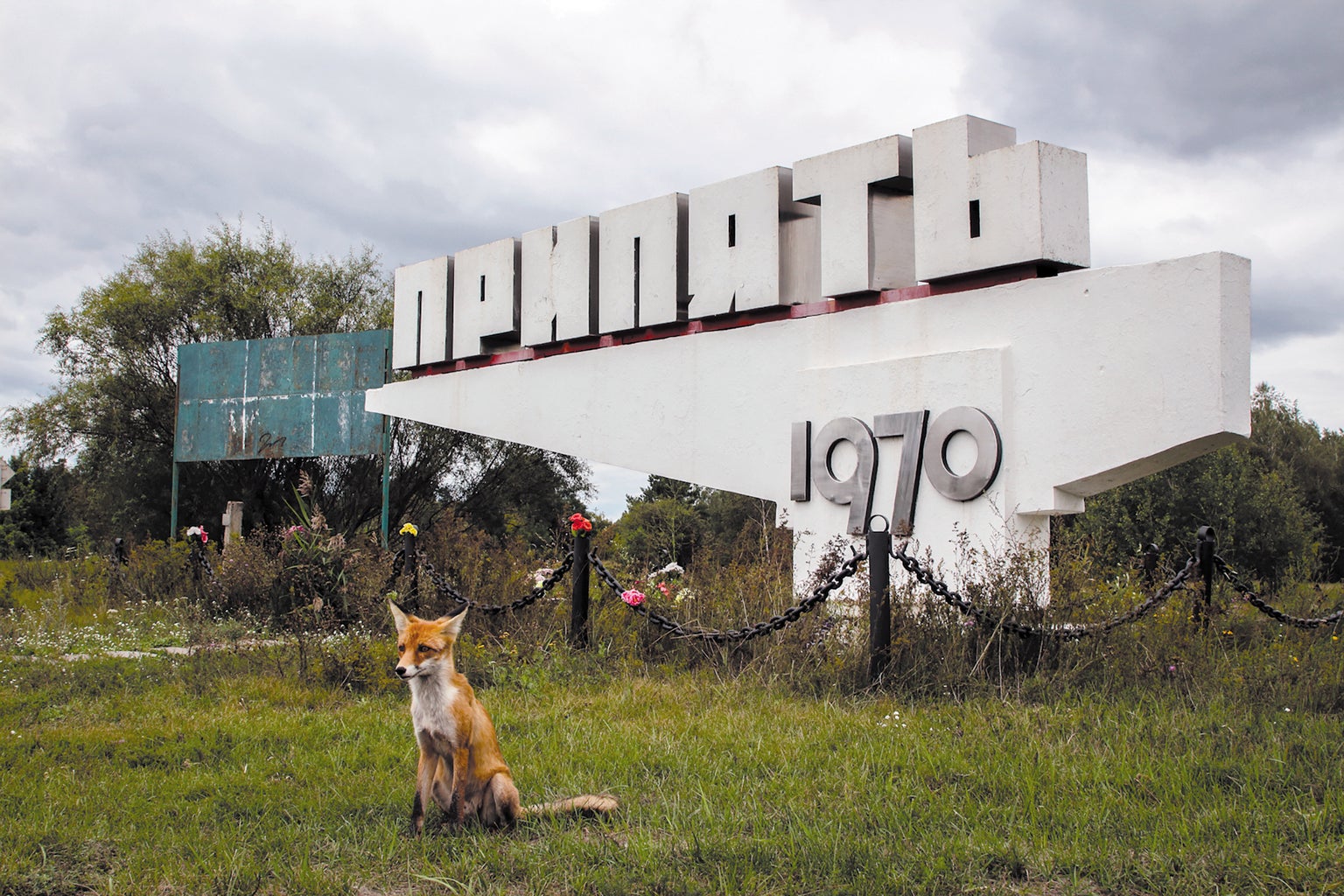 Популярні туристичні об'єкти Київської області
Чорнобильська зона відчуження
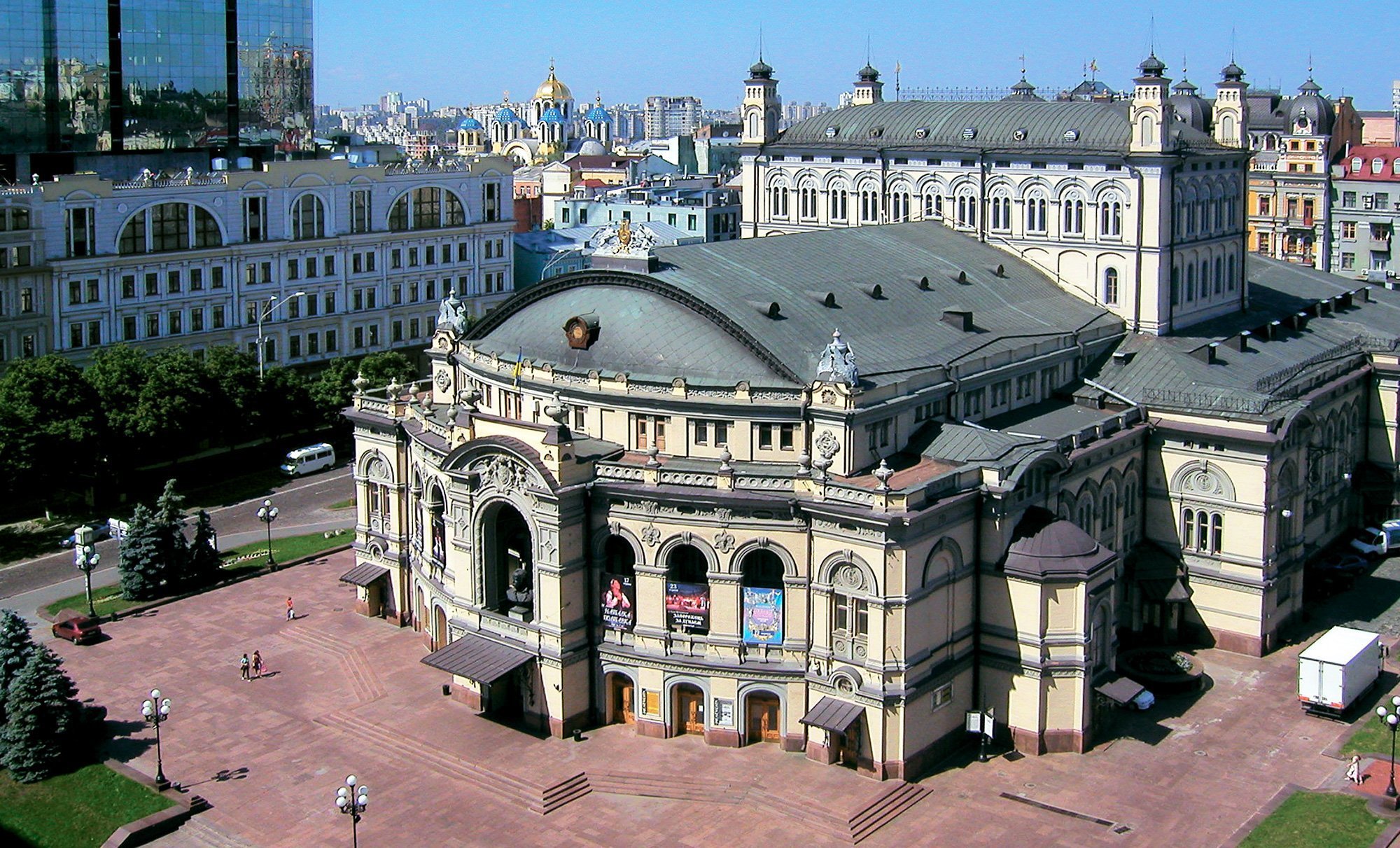 Національна опера України
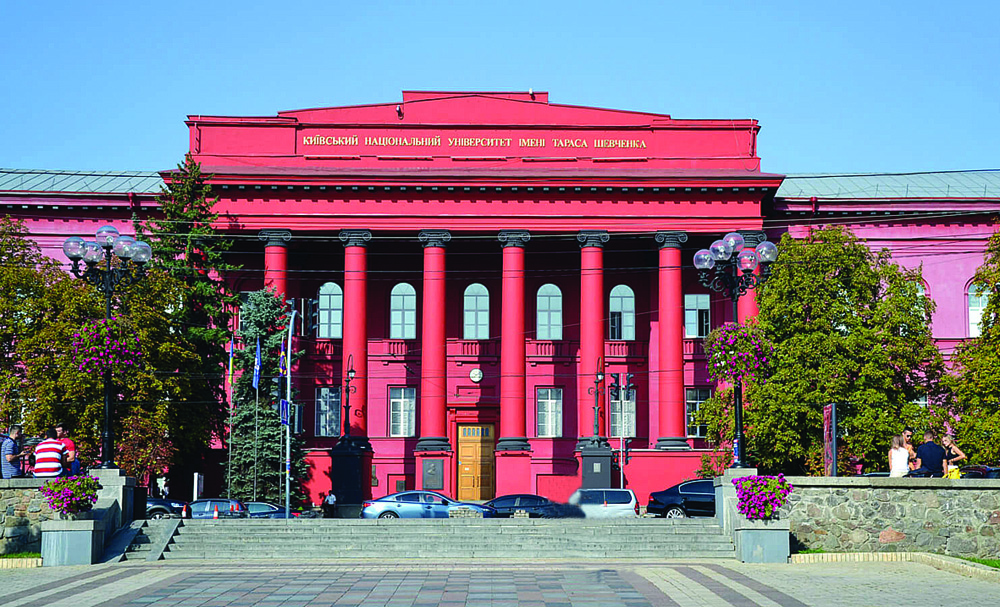 Вищий навчальний заклад Київської області
Національний університет ім Тарас Шевченко - Київський університет, заснований у 1833 році, один із найбільших університетів України
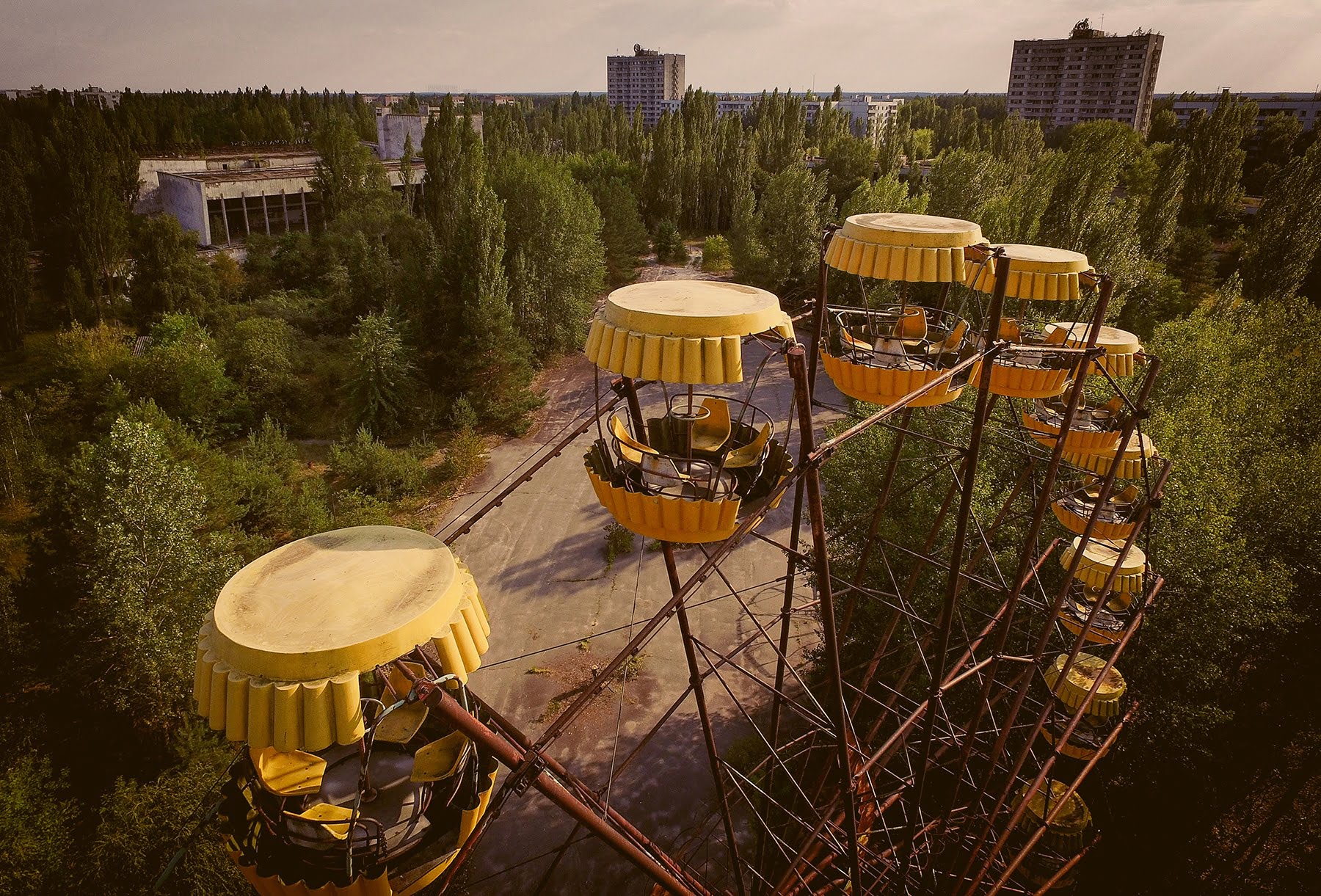 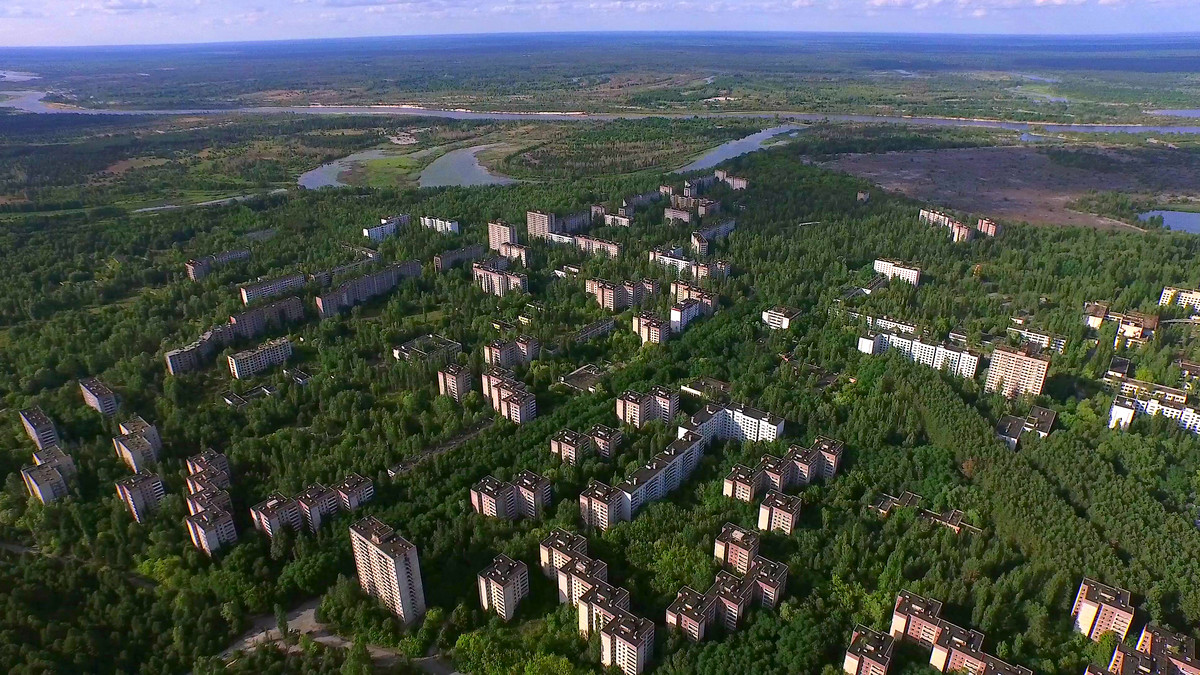 Місто, яке рекомендую відвідати в Київській області
Рекомендую відвідати Прип'ять, тому що це дуже цікаве місце з багатою історією та цікавими культурними місцями.
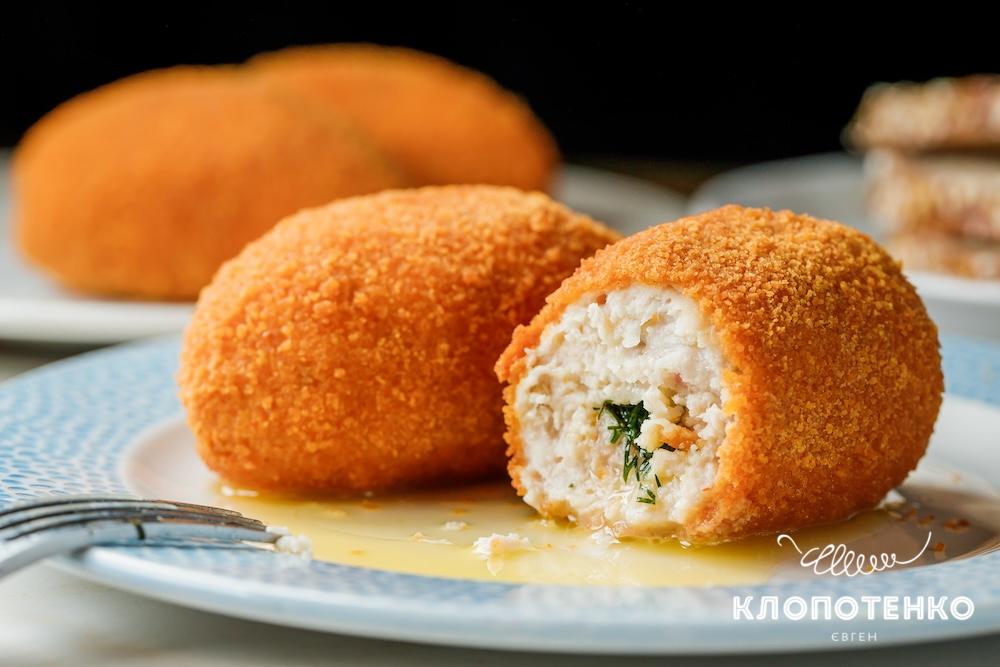 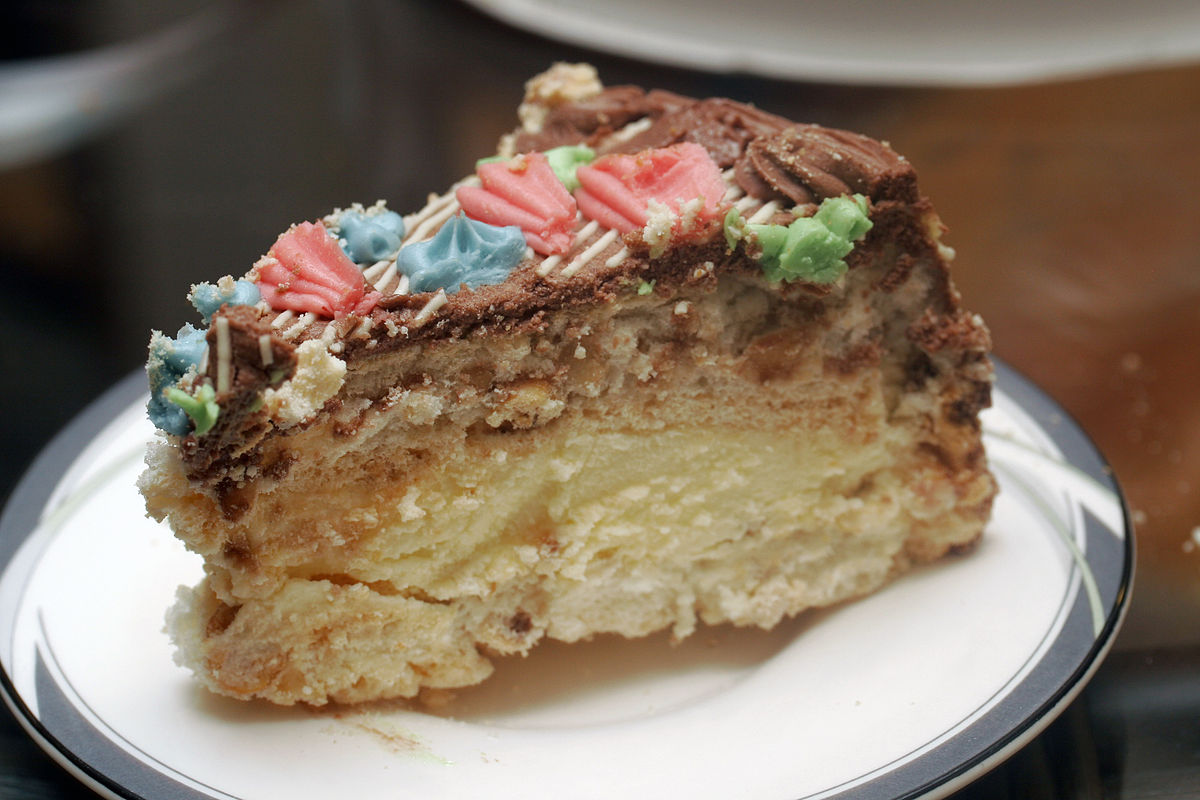 Регіональна кухня Київської області
Київський борщ
Кійовська котлета
Київський торт
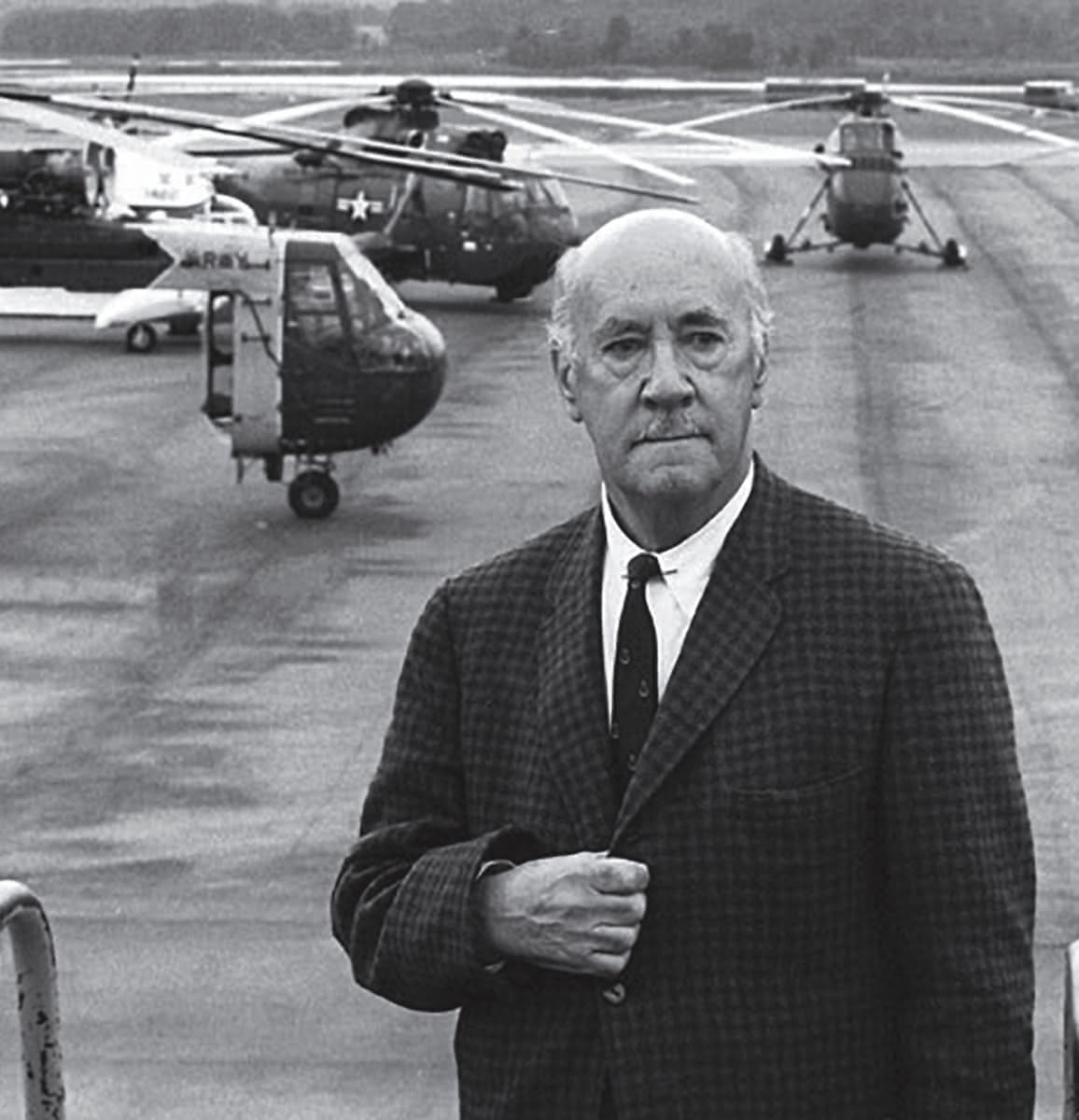 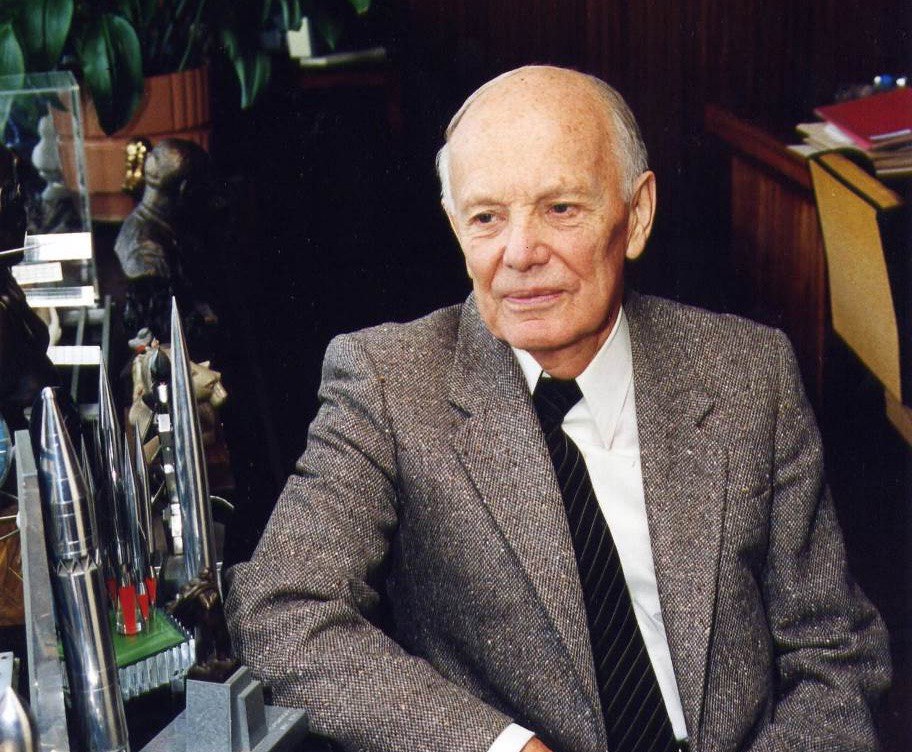 Відомі люди Київської області
борис патон - видатний інженер і металург, президент Академії наук України, народився в Києві.
Ігор Іванович Сікорський - російський і американський авіаконструктор
Булгаков Михайло Опанасович - російський письменник і драматург. Творець, серед інших, Майстер і Маргарита
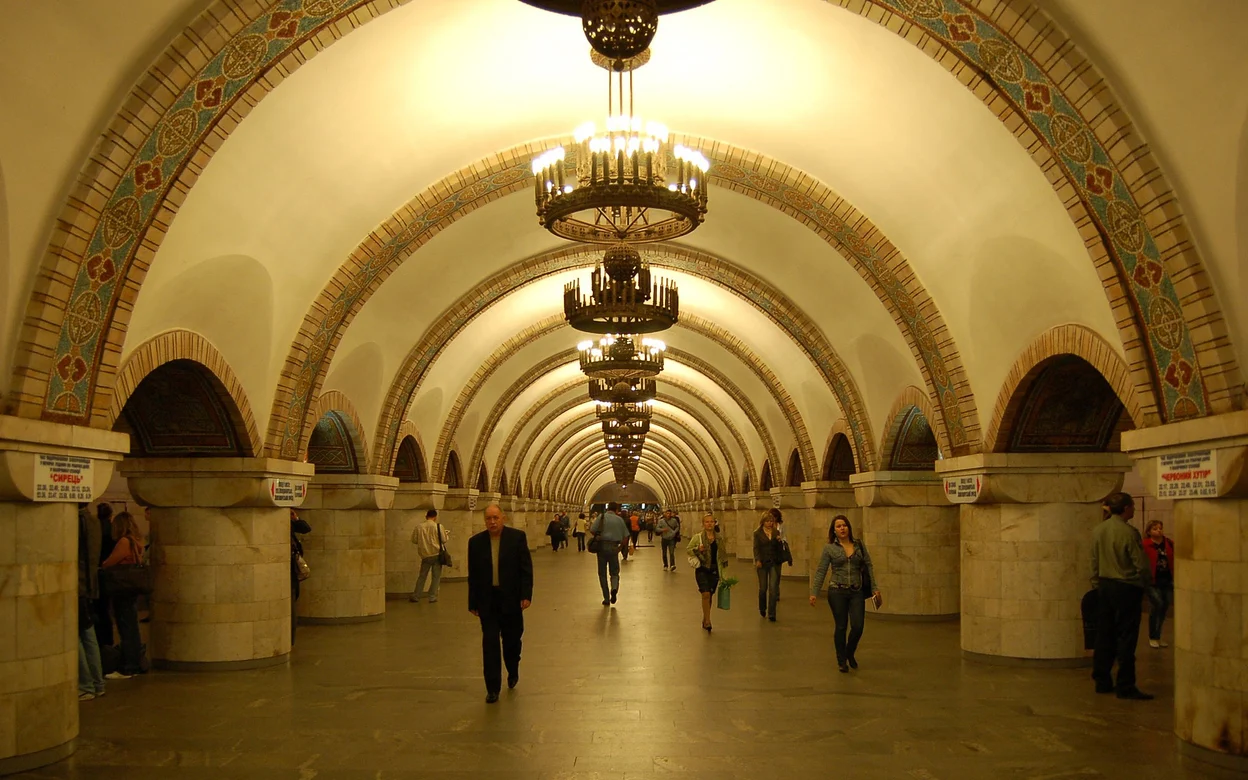 Новини, цікаві факти
Цікавим фактом про Україну є те, що тут знаходиться найглибша станція метро у світі. Станція метро «Арсенальна» в Києві знаходиться приблизно на 105,5 метрів (346 футів) під землею.
Словник українсько-польський
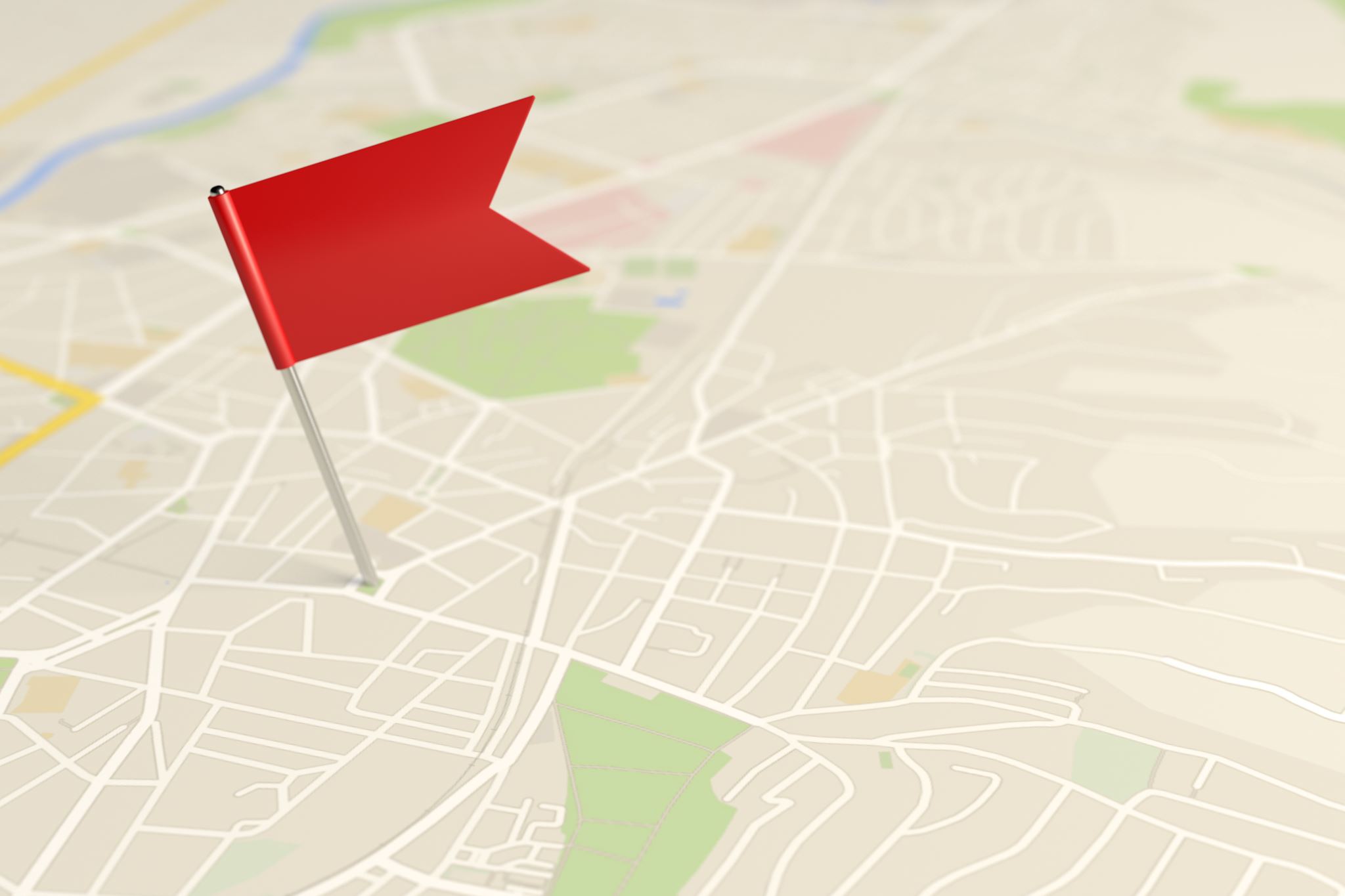 Netografia
https://world-in2-words.com/kijow-atrakcje/
https://pl.wikipedia.org/wiki/Kategoria:Symbole_narodowe_Ukrainy
https://best-market.pl/symbole-narodowe-ukrainy/
https://pl.wikipedia.org/wiki/Obwód_kijowski
https://pl.wikipedia.org/wiki/Lista_światowego_dziedzictwa_UNESCO_na_Ukrainie
https://pl.wikipedia.org/wiki/Borys_Paton
https://pl.wikipedia.org/wiki/Kijowski_Uniwersytet_Narodowy_im._Tarasa_Szewczenki
https://akademiasmaku.pl/artykul/kuchnia-ukrainska-charakterystyka-i-przepisy,215
https://pl.wikipedia.org/wiki/Metro_w_Kijowie
Дякую!